ГОУ РК «С(К)ШИ №2» с.Усть-Кулом



Исследовательская работа
 «Укоренение традесканции»
Участники исследования –ученики 5 классаРуководитель исследования- Вертеленко О.И
Целью данного исследования является выявление влияния различных комнатных условий  на укоренение и развитие черенков традесканции.
Задачи: 
1) Ознакомиться со способом вегетативного размножения растений;
2) Определить влияние  различных комнатных условий  на рост и развитие корневой системы.
3) установить реакцию растений 
Объектом исследования является  место  1.на подоконнике, 2. на учительском столе, 3 на шкафу.
Предметом исследования – является растение традесканция. 
Гипотеза –различные комнатные условия оказывают влияние на развитие черенков растения.
Этапы исследовательской деятельности:
1. Основная часть
 1.1. Традесканция
2.Эксперементальная часть
2.1. Подготовка черенков традесканции
2.2. Наблюдения
2.3. Результат и анализ наблюдения
3.Вывод, рекомендации.
4.Литература
Традесканция
Это растение названо в честь английского садовода Джона Традесканта. Русское же название традесканции – «бабьи сплетни».
     Размножается традесканция очень хорошо стеблевыми черенками, легко укореняется в земле, может расти долгое время и в воде. 
     Из дополнительной литературы мы узнали, что традесканция – это очень полезное растение. Она очищает и увлажняет воздух в комнате, нейтрализует электромагнитное излучение.
Подготовка черенков традесканции
Три ученика 5 класса отломили по 4 черенка традесканции, положили их в  подписанную баночку с водой, и поставили
     в классе в разные места.
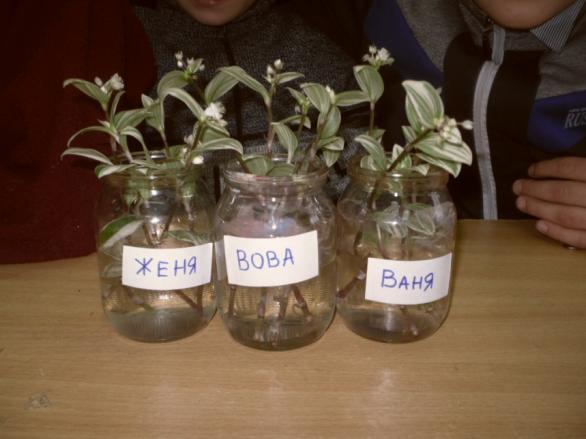 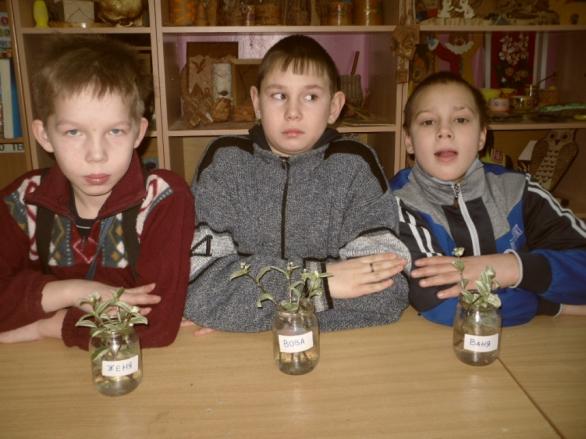 Наблюдения	Баночки с черенками традесканции в течении 2 недель находятся:1. У Вовы на подоконнике у окна.2. У Вани на учительском столе3.У Жени на шкафу в середине класса.
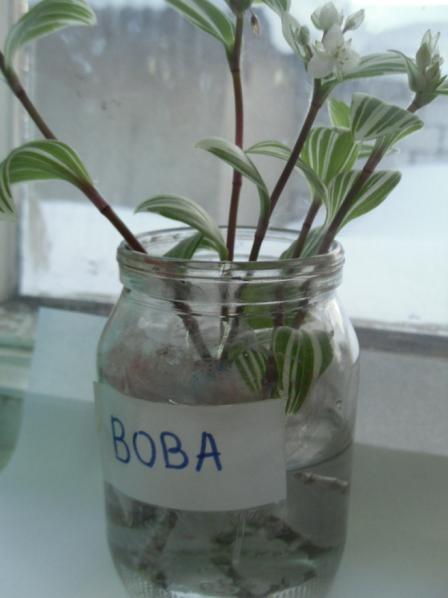 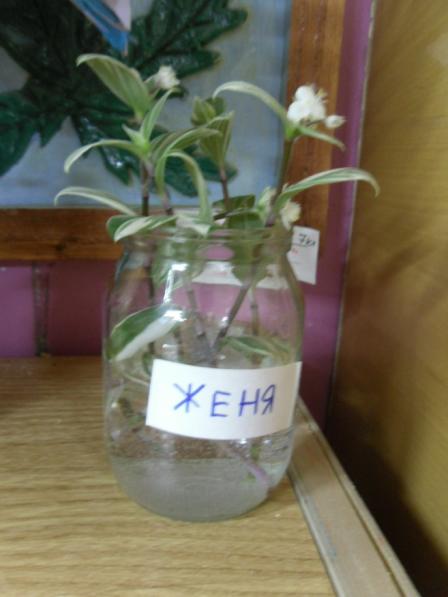 Результат и анализ наблюденияЧеренки:У Жени ( до 1 см )               У Вани (от 1 до 3 см)             У Вовы ( от 5 см и длинее)
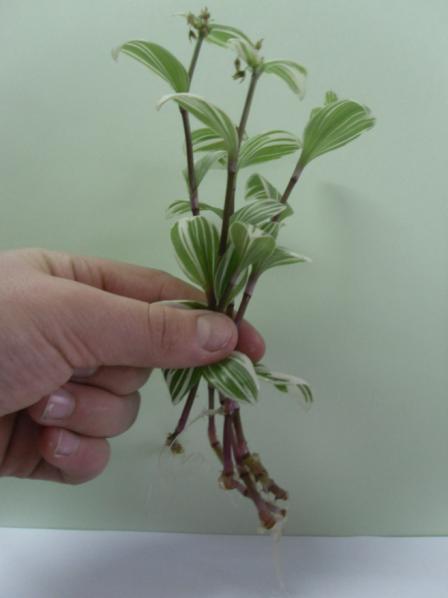 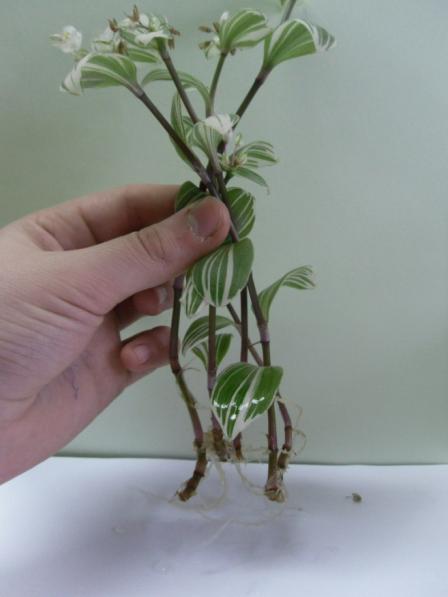 ВыводыВ результате нашего исследования было выявлено положительное влияние солнечного света. От недостатка  света, корни на черенках у Вани и  особенно у Жени значительно короче чем у Вовы. Солнечный свет- один из наиболее важных для жизни растений экологических показателей. Под влиянием света на растения происходит фотосинтез во время которого растение потребляет из воздуха углекислый газ и воду, а возвращает кислород..
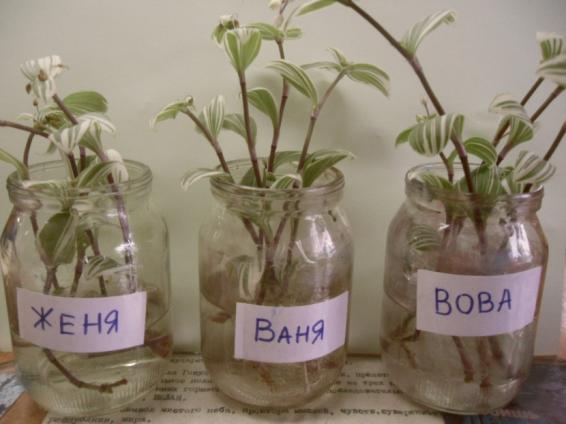 Рекомендации
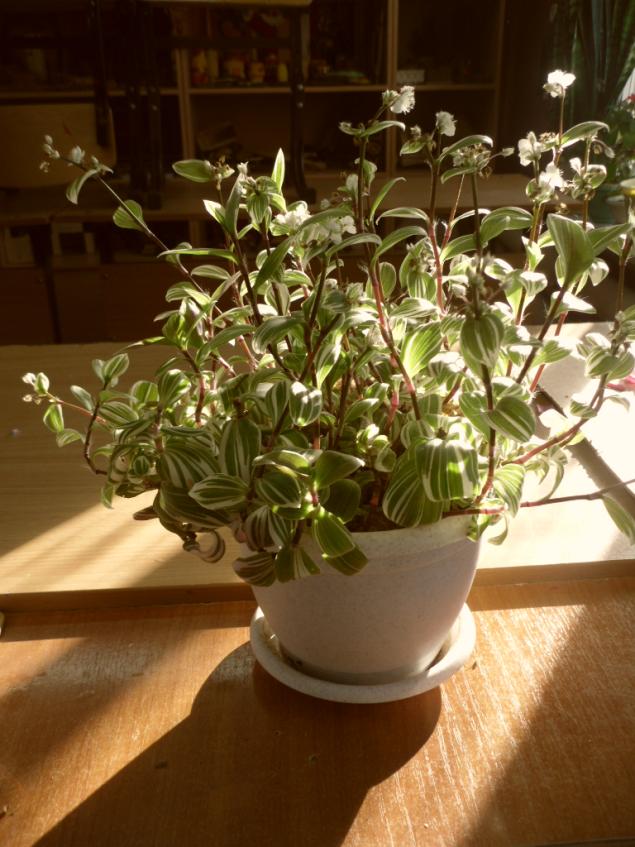 В результате нашего исследования было выявлено положительное влияние солнечного света. Поэтому мы  рекомендуем всем любителям комнатного цветоводства укоренять черенки на подоконниках окон .Один из факторов :свет влияет на развитие и рост растения.
Литература
Ниссен Дорте Практическая энциклопедия «Комнатные растения» 2006 год